Numerical MethodHomework 6
20190272 장환중
Background Information: Numerical integration
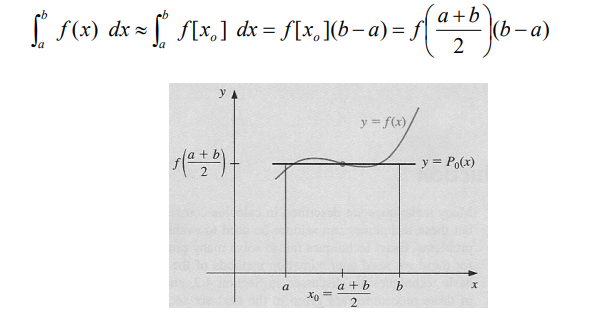 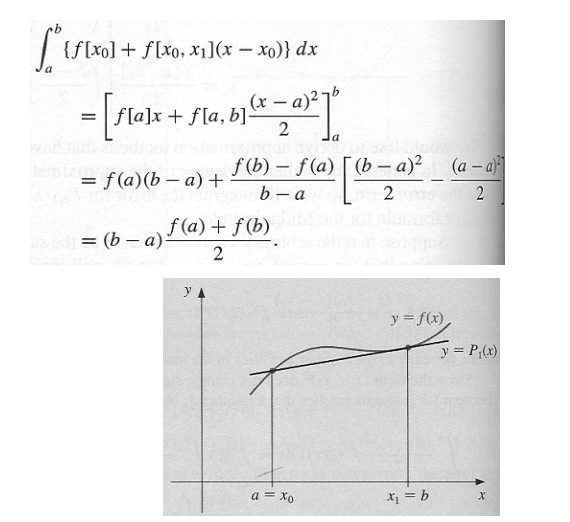 Midpoint method



Trapezoidal method



Simpson method
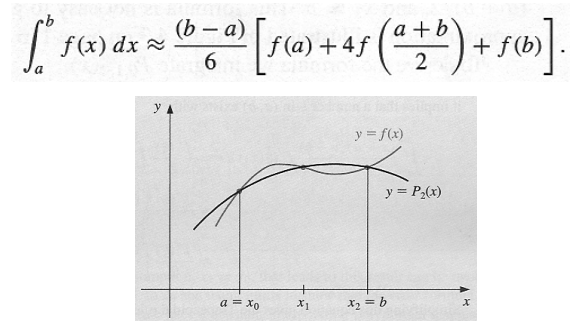 Program Outline
Main function: do midpoint/trapezoidal/Simpson rule according to n from 3 to 100
function: calculate the function value f(a)
midpoint: do midpoint rule
trapezoidal: do trapezoidal rule
simpson: do Simpson rule
How to make code for each rule
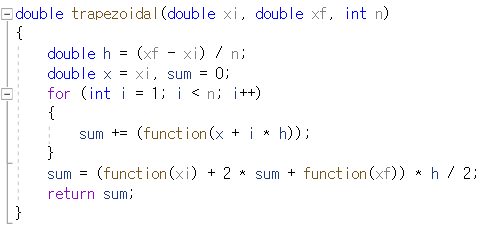 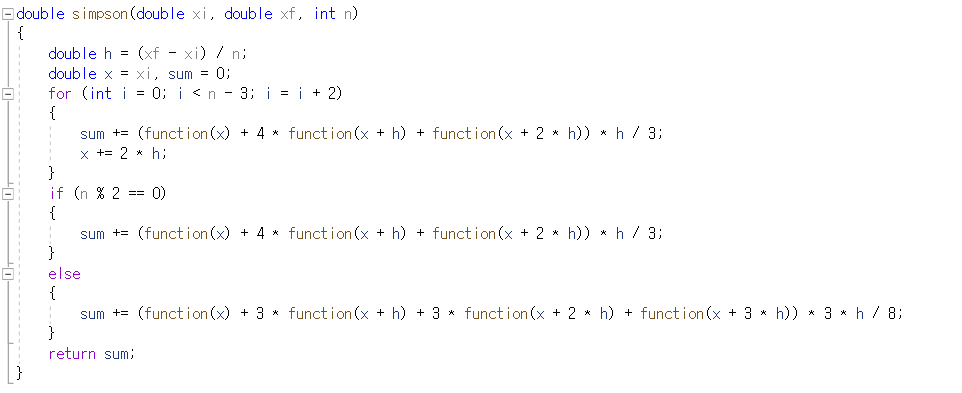 Result
Accuracy: Simpson rule>midpoint rule>trapezoidal rule for every increasing n